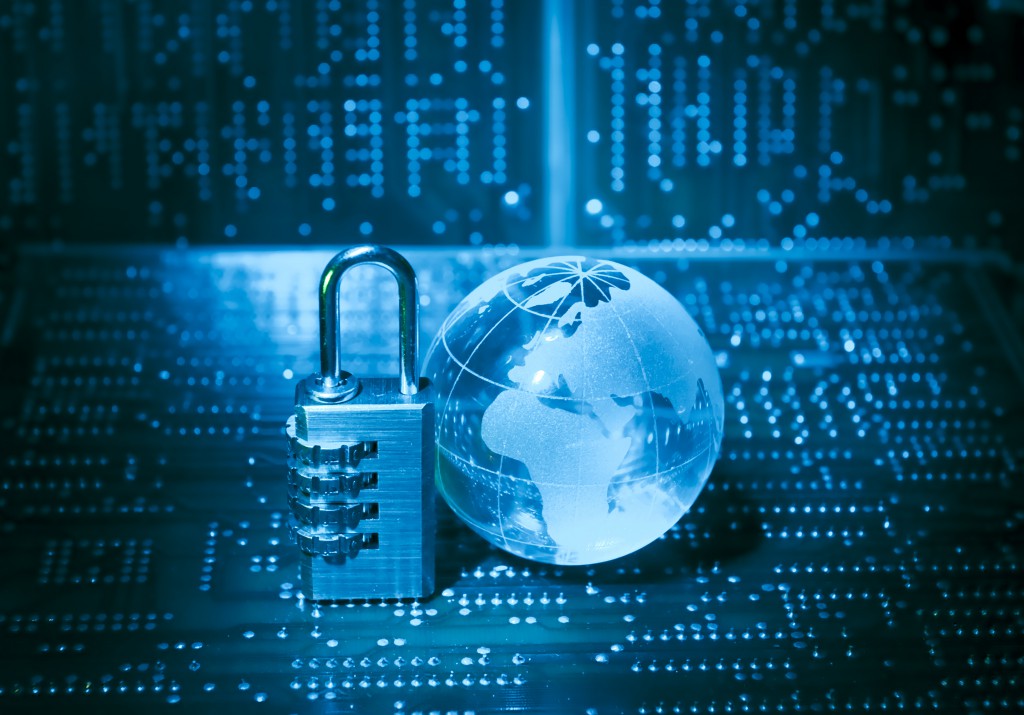 وزارة التعليم العالي والبحث العلمي
الجامعة التقنية الجنوبية
المعهد التقني الشطرة
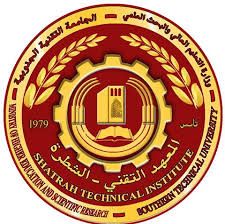 التشفير 
Encryption
=================================
اعداد:
إيهاب رزاق صخي
ماجستير علوم الحاسبات / نظم المعلومات
=============================
كانون الأول 2015
ihabr64@gmail.com
أشهر أقوال الفيلسوف ديكارت :ليس كافياً أن تمتلك عقلا جيداً، فالمهم أن تستخدمه جيداً
محتويات المحاضرة :
مقدمة
تعريف التشفير
أهداف التشفير
كيفية عمل التشفير
أنواع التشفير
بعض الأمثلة عن أنظمة التشفير
مزايا وعيوب التشفير التقليدي والتشفير بالمفتاح العام
قياس قوة التشفير
الخاتمة
مقدمة:
عُرف علم التشفير منذ القدم، حيث استخدم في المجال الحربي والعسكري. واستخدم الصينيون طرق عديدة في علم التشفير لنقل الرسائل أثناء الحروب. فقد كان قصدهم من استخدام التشفير هو إخفاء الشكل الحقيقي للرسائل حتى لو سقطت في يد العدو فإنه تصعب عليه فهمها. وأفضل طريقة استخدمت في القدم هي طريقة القيصر جوليوس وهو أحد قياصرة الروم . 
أما في عصرنا الحالي فقد باتت الحاجة ملحة لاستخدام هذا العلم “التشفير” وذلك لارتباط العالم بعضه بالبعض الأخر عبر شبكات مفتوحة. 
	ومازال العمل والبحث في مجال علم التشفير مستمراً وذلك بسبب التطور السريع للكمبيوتر والنمو الكبير للشبكات وبخاصة الشبكة العالمية الإنترنت .
ما هو التشفير (Cryptography)
يُعرَّف التشفير بأنه عملية تحويل المعلومات إلى شفرات غير مفهومة (تبدو غير ذات معنى) لمنع الأشخاص غير المُرخَّص لهم من الاطلاع على المعلومات أو فهمها، ولهذا تنطوي عملية التشفير على تحويل النصوص العادية إلى نصوص مُشفَّرَة .
التشفير هو العلم الذي يستخدم الرياضيات للتشفير وفك تشفير البيانات .
أهداف التشفير :
يوجد أربعة أهداف رئيسية وراء استخدام علم التشفير وهي كالتالي:
1. السرية أو الخصوصية (Privacy  ) :
	هي خدمة تستخدم لحفظ محتوى المعلومات من جميع الأشخاص ما عدا الذي قد صرح لهم الإطلاع عليها.
2. تكامل البيانات (Integrity ) :
	وهي خدمة تستخدم لحفظ المعلومات من التغيير ( حذف أو إضافة أو تعديل) من قبل الأشخاص الغير مصرح لهم بذلك.
3. إثبات الهوية ( Authentication ) :
	وهي خدمة تستخدم لإثبات هوية التعامل مع البيانات ( المصرح لهم )
4. عدم الجحود ( Non-repudiation ) :
	وهي خدمة تستخدم لمنع الشخص من إنكاره القيام بعمل ما.
كيفية عمل التشفير :
خوارزمية التشفير هي دالة رياضية تستخدم في عملية التشفير وفك التشفير. وذلك من خلال الاتحاد مع المفتاح  المستخدم معها لتشفيروفك النصوص المقروءة .
	حيث أن أمنية سرية البيانات المشفرة يعتمد على أمرين مهمين وهما قوة خوارزمية التشفير وسرية المفتاح حيث كلما زادت قوة خوارزمية التشفير وسرية مفتاحها كما زادة أمنية وسرية المعلومات المشفرة وكما  في الصورة أدناه :
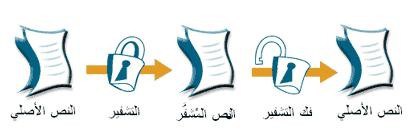 أنواع التشفير :
حالياً يوجد نوعان من التشفير وهما كالتالي :
1. التشفير التقليدي ( Conventional Cryptography ) 
2. تشفير المفتاح العام ( Public Key Cryptography ) 
 1. التشفير التقليدي:
	يسمى أيضاً التشفير المتماثل (Cryptography   Symmetric) وهو يستخدم مفتاح واحداً لعملية التشفير وفك التشفير للبيانات.
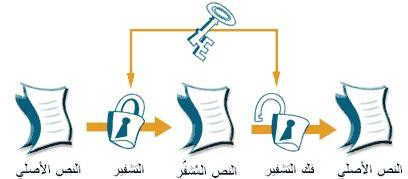 مثال على أنظمة التشفير التقليدي :
شفرة قيصر : 
	وهي طريقة قديمة ابتكرها القيصر جوليوس لعمل الرسائل المشفرة بين قطاعات الجيش وقد أثبتت فاعليتها في عصره. ولكن في عصرنا الحديث ومع تطور الكمبيوتر لا يمكن استخدام هذه الطريقة وذلك لسرعة كشف محتوى الرسائل المشفرة بها. المثال التالي يوضح طريقة عمل شفرة قيصر: إذا شفرنا كلمة “SECRET” واستخدمنا قيمت المفتاح 3، فإننا نقوم بتغيير مواضع الحروف ابتداءً من الحرف الثالث وهو الحرف “D”، وعليه فان ترتيب الحروف سوف يكون على الشكل التالي :
	A B C D E F G H I J K L M N O P Q R S T U V W X Y Z
	الحروف بعد استخدام القيمة الجديدة لها من المفتاح “ 3 ” تكون على الشكل الحالي :
	D E F G H I J K L M N O P Q R S T U V W X Y Z A B C
	الآن قيمة الـ  A => D ،B => E  ، C => F ، وهكذا ....
	بهذا الشكل فان كلمة “SECRET” سوف تكون “VHFUHW” لتعطي أي شخص آخر إمكانية قراءة رسالتك المشفرة  يجب أن ترسل له قيمة المفتاح “ 3”
2. تشفير المفتاح العام :
أو ما يعرف بالتشفير اللامتماثل(Cryptography Asymmetric)  تم تطوير هذا النظام في السبعينات في بريطانيا وكان استخدامه حكراً على قطاعات معينة من الحكومة. ويعتمد في مبدأه على وجود مفتاحين وهما المفتاح العام Public key والمفتاح الخاص  Privet key، حيث أن المفتاح العام هو لتشفير الرسائل والمفتاح الخاص لفك تشفير الرسائل.
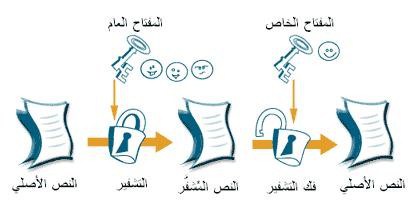 مثال على أنظمة تشفير المفتاح العام والمفتاح الخاص :
التوقيع الرقمي ( Digital Signatuer)  هذا النظام يعمل على مبدأالتشفير الغير متماثل أو التشفير باستخدام المفتاح العام والمفتاح الخاص.حيث انه يعتبر احد الأساسيات المستخدمة في امنية المعلومات والتي تبنى عليها العديد من الخدمات على سبيل المثال لا الحصر مثلاعدم الانكار,اثبات صحة مصدر البيانات,التعرف وكشف الهوية اوالشخصية (identification)  و التحقق من فاعلية سريان العمل اوالمفعول (Validation).يجب ان يكون التوقيع الرقمي مميز وفريد للموقع(Signer)وغيرمعتمدا على المعلومات الموقعة.فعندما يقوم المرسل S  بأرسال رسالة M موقعة وبسرية آمنة الى المستلم R فأنه يتبع الخطوات التالية:
1- يقوم المرسل S بتوقيع الرسالة M بأستخدام مفتاحه الخاص(private key) كما في النتيجة الموضحه بالصيغة ادناه:
Pr s(m)
2- يقوم المرسل S بعدها  وباستخدام المفتاح العام (public key)الخاص للمستلم R بتشفير رسالته الموقعه وارسالها للمستلم R بصوره موقعه ومشفرة وكما هو موضح بالصيغة ادناه:
Pu R[Pr s(m)]
 *   يقوم المستلم R  بعد استلامه الرساله الموقعة والمشفرة بالخطوات الاتيه لاستعادة النص الصريح للرساله وكما يلي:
1) يقوم بفك تشفير الرسالة بواسطة مفتاحه الخاص وكما مبين بالصيغة ادناه:
Pr R [Pu R [Pr S(m)]]               Pr S (m)
يقوم بمطابقة توقيع الرسالة بواسطة استخدامه المفتاح العام للمرسل S وبذلك يحصل على الرسالة الاصلية وكما مبين بالصيغة ادناه:
Pu S [Pr S(m)]            M
التشفير التقليدي أسرع بكثير باستخدام أنظمة الكمبيوتر الحديثة، ولكنه يستخدم مفتاح واحد فقط. فهو عرضة أكثر للاختراقات. أما تشفير المفتاح العام فيستخدم مفتاحين في عملية التشفير وفك التشفير، وهو أقوى وأقل عرضة للاختراقات، ولكنه أبطأ من التشفير التقليدي.
ونتيجة لهذه المزايا والعيوب أصبحت الأنظمة الحديثة تستخدم كلا الطريقتين حيث أنها تستخدم الطريقة التقليدية للتشفير وأما تبادل المفتاح السري الواحد بين الأطراف المتراسلة تتم من خلال استخدام طريقة تشفير المفتاح العام .
قياس قوة التشفير:
التشفير قد يكون قوياً أو ضعيفاً، حيث أن مقياس القوة  للتشفير هو الوقت والمصادر المتطلبة لعملية كشف النصوص غير مشفرة   من النصوص المشفرة. 
نتيجة التشفير القوي هو نص مشفر يصعب كشفه مع الوقت أو توفر الأدوات اللازمة لذلك.
مزايا وعيوب التشفير التقليدي والتشفير باستخدام المفتاح العام :
مواقع تدعم التوقيع الرقمي
استخدام برنامج Docusing
اختيار وصلة التوقيع
اختيار جهة الملف لتحميله ثم توقيعه
عملية اختيار الملف
تكوين التوقيع
انتظار التحميل لأكتمال عملية التوقيع
الخاتمة :
فائدة التشفير كبيرة، حيث انه يوفر الخصوصية والأمن بجميع مفاهيمه للبيانات المنقولة عبر الشبكات المفتوحة. فقد باتت الحاجة ملحة لطرق تشفير قوية لأنه مع التطور السريع للكمبيوتر فانه ينقص من قوة التشفير, وذلك لان زيادة سرعة الكمبيوتر تعني تقصير الوقت الذي يحتاجه الكمبيوتر لكسر أو كشف مفتاح تشفير معين.
المصادر
1) Information Systems Control And Audit
 by Ron Weber.

2) www.cb4a.com

3) www.wikipedia.com